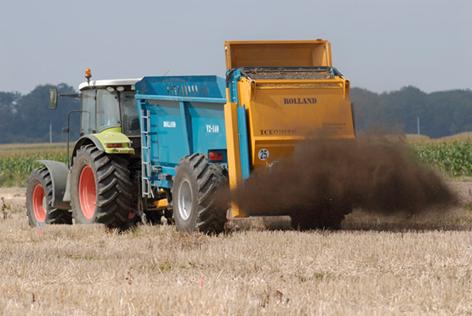 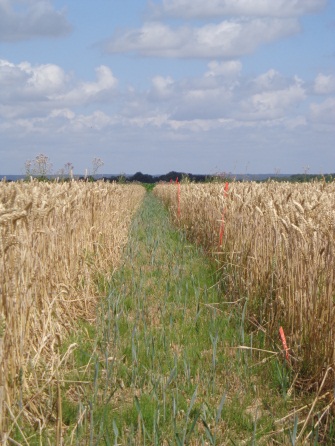 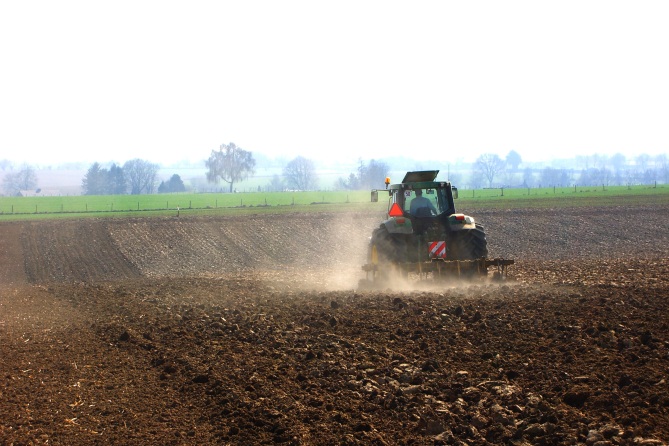 GESTION DES MATIÈRES ORGANIQUES ET DU TRAVAIL DU SOL : 
DES PRATIQUES QUI AMÉLIORENT LES SERVICES ÉCOSYSTÉMIQUES RENDUS PAR LES SOLS ?
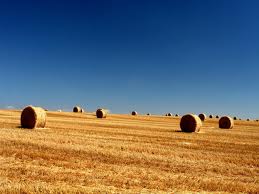 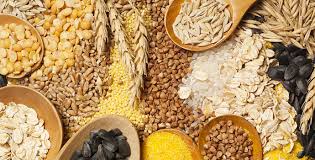 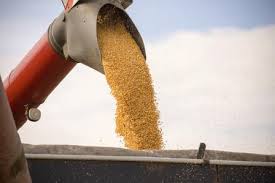 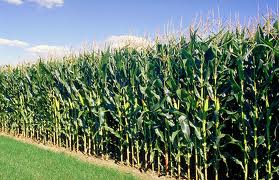 SERVICE DE PRODUCTION VEGETALE
[Speaker Notes: Je vais donc vous parler du service d’approvisionnement et de support]
Service de production végétale
TCSL
(SUSTAIN)
PRO 
(ECOSOM)
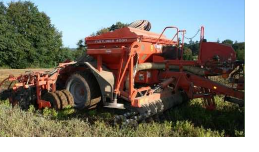 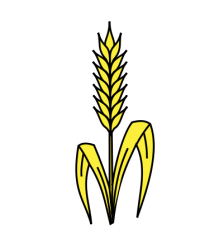 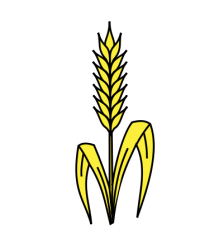 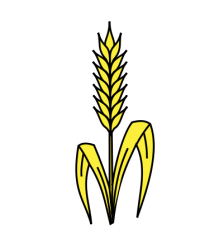 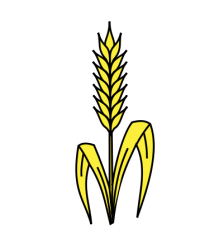 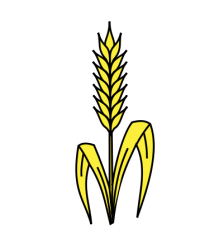 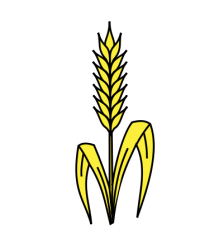 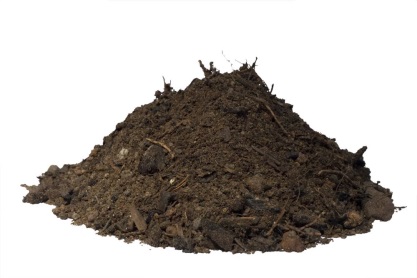 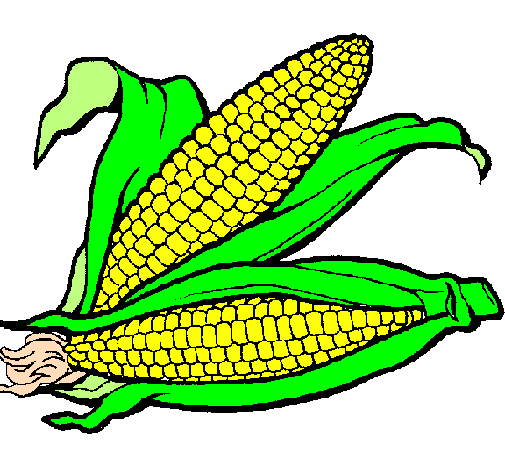 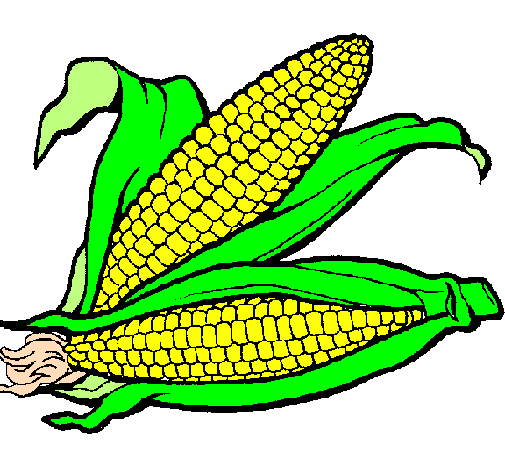 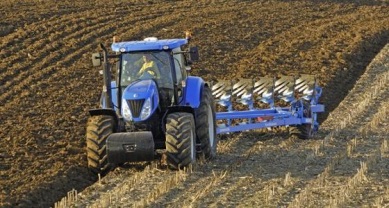 +
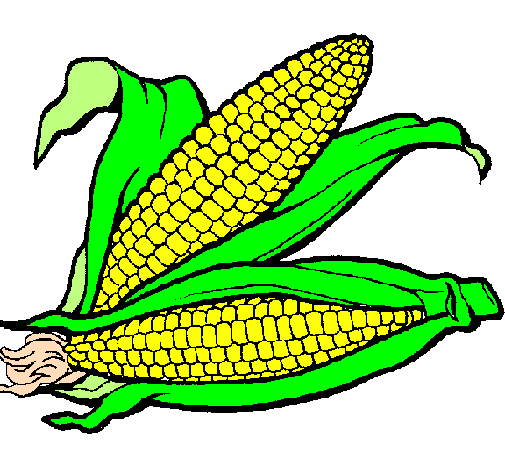 Rendement des cultures
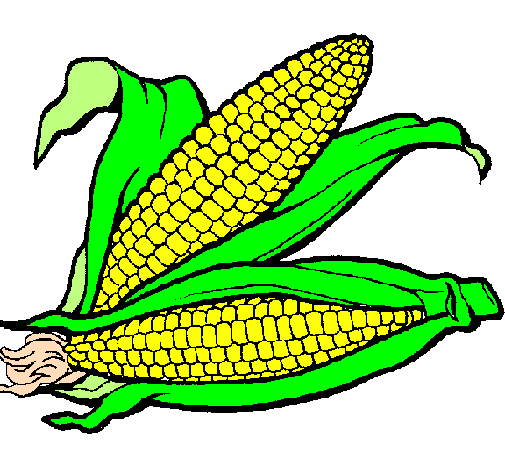 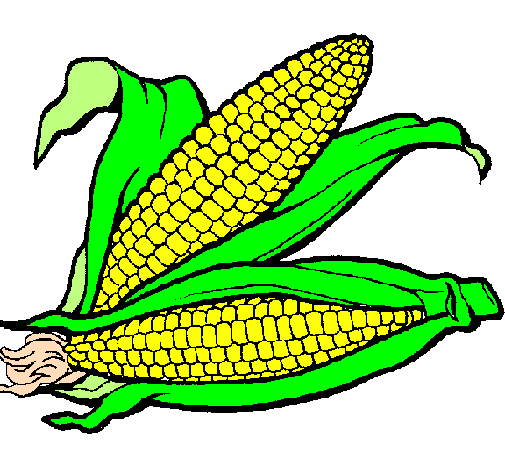 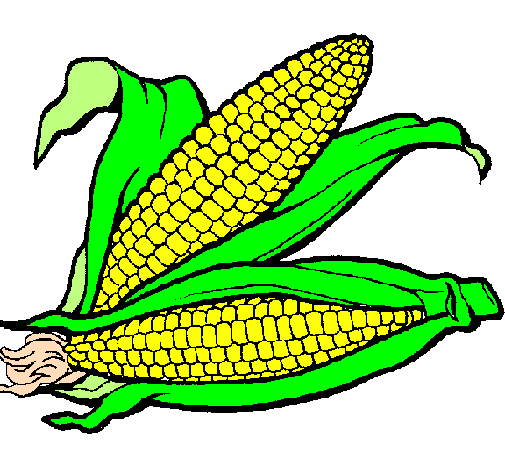 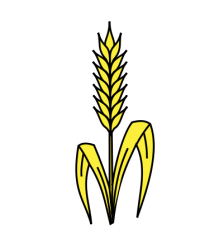 fertilisant
Disponibilité en éléments nutritifs  pour les cultures
+      Fragmentation du sol      -
Pouvoir amendant
Protection/Développement des cultures?
SOL
Potentiel de production?
Modification du stock de MO du sol
SOL
Comparaison à une fertilisation minérale « classique »
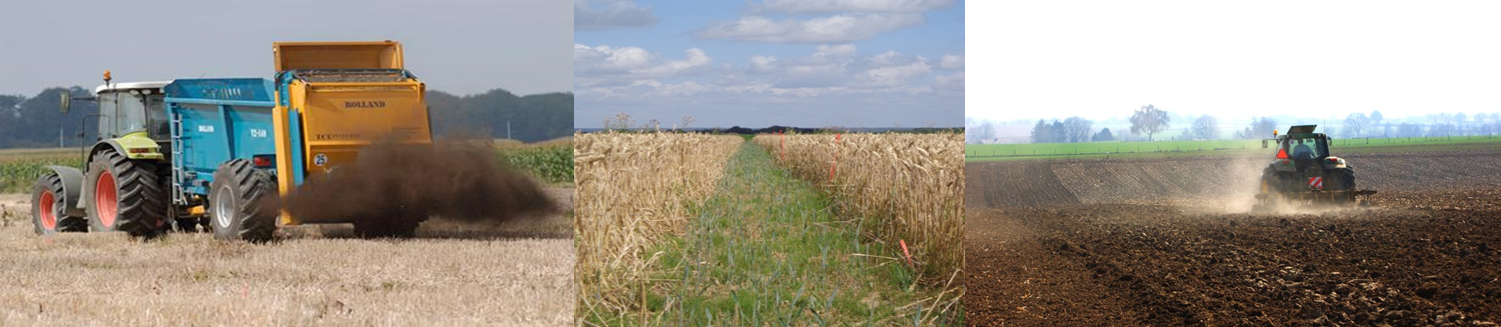 GESTION DES MATIÈRES ORGANIQUES ET DU TRAVAIL DU SOL : 
DES PRATIQUES QUI AMÉLIORENT LES SERVICES ÉCOSYSTÉMIQUES RENDUS PAR LES SOLS ?
Rendements des cultures: vers une substitution possible de la fertilisation minérale par l’apport de PRO
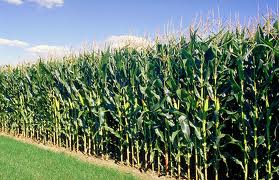 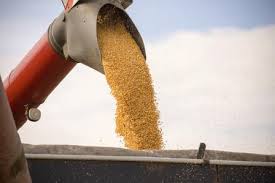 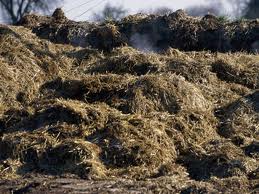 Fiona Obriot, Jean-Noël RAMPON, Vincent MERCIER, Yolaine Goubard, Denis Montenach, Laure Vieublé-Gonod, Sabine Houot
12 décembre 2014 - Centre International de Séjour de Paris, 6 av. Maurice Ravel, 75012 PARIS
Apport répété de PRO et disponibilité de N
A court terme

Après 1 apport
A long terme

Après n apports
PRO
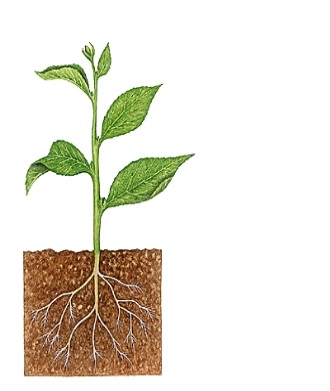 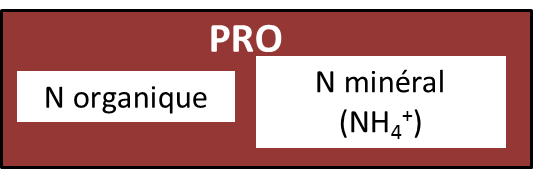 N minéral (NH4+)
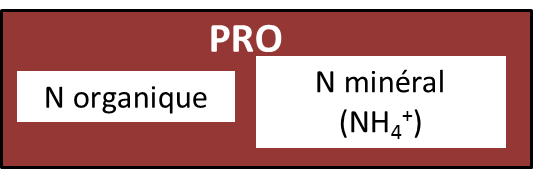 N organique
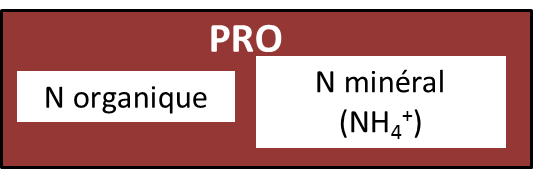 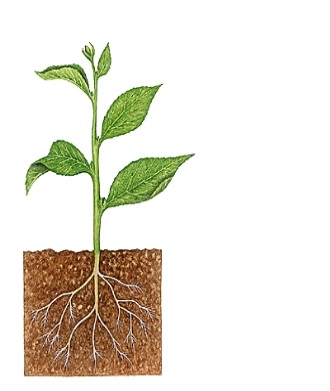 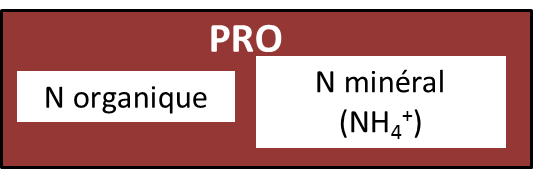 Incorporation
Air
PRO décomposé partiellement
Sol
N organique résiduel
N organique
N minéral
Disponibilité en N
N minéral
Minéralisation dans l’année
Stock de MO Sol
Stock augmenté de MO Sol
Sol
Maintien des rendements avec les PRO?
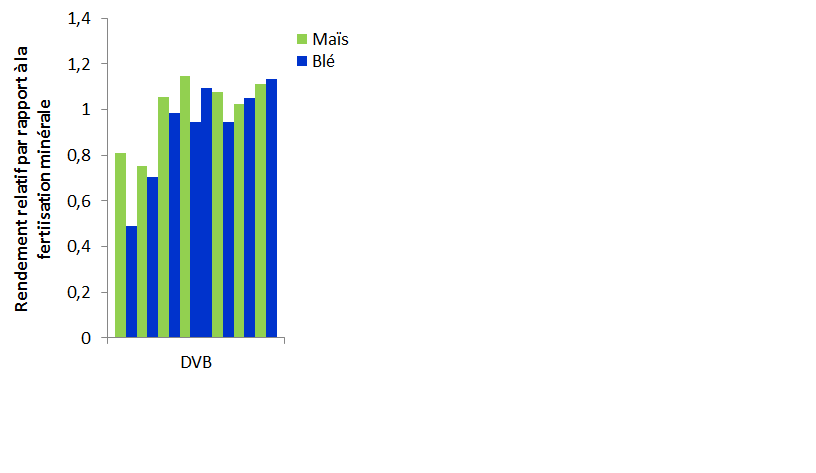 QualiAgro
Ratio =1  Rendement identique à une fertilisation minérale seule
1
Evaluation des rendements relatif à une fertilisation minérale:
PRO
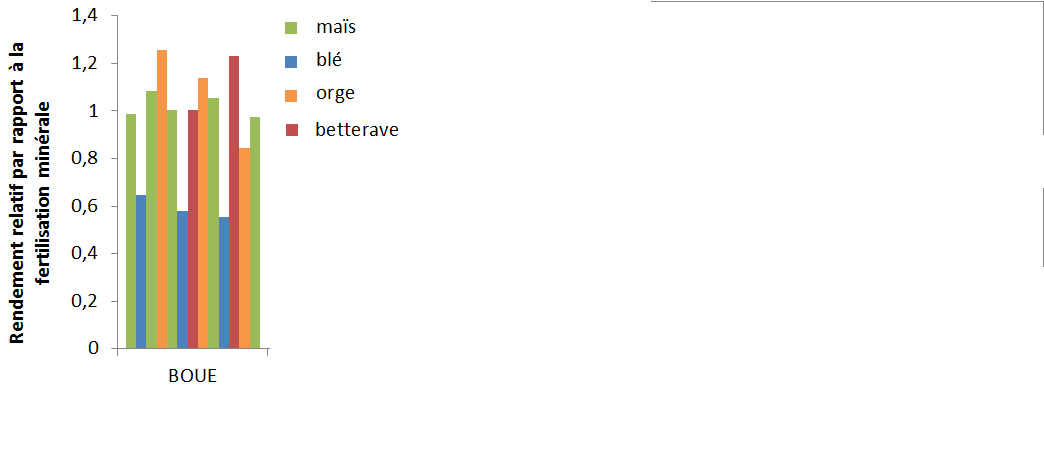 Évolution temporelle
Rendements similaires  à une fertilisation minérale
PRO  substitution des engrais
1
Colmar
Disponibilité de l’N à court terme: PRO
N disponible pour les plantes (kgN/tMB) = ∑ (N minéral + Norg minéralisé)
Composition chimique des PRO
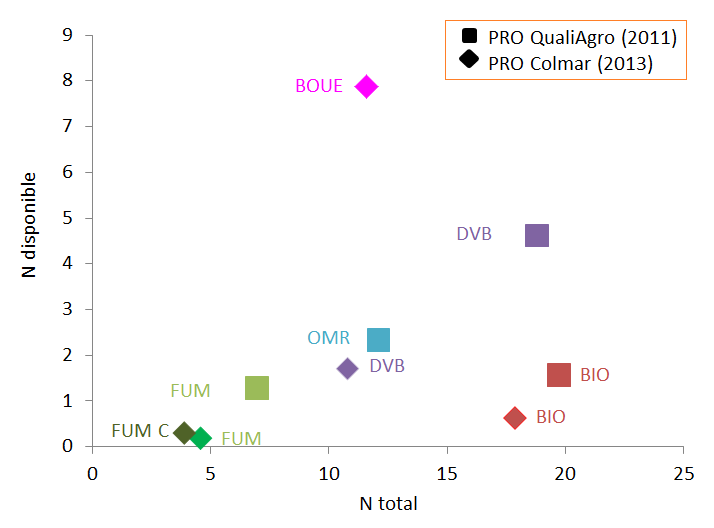 BOUE: boue de station d’épuration
DVB: compost de déchets verts + boue
BIO: compost de biodéchets
OMR: compost d’ordures ménagères résiduaires
FUM: Fumier de bovins
FUMC: compost de fumier de bovins
68% N facilement disponible
Distinctions de 3 groupes: 
N disponible élevé

N disponible moyen

N disponible faible
25% N facilement disponible
4 à 20% N facilement disponible
 BOUE fertilisante VS des PRO amendants
Disponibilité à court terme du N des PRO mesurée au champ
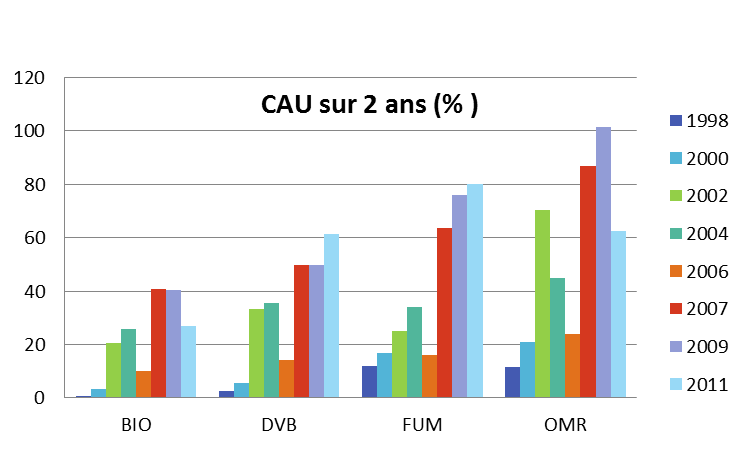 QualiAgro
CAU: Coefficient Apparent d’Utilisation des PRO
L’augmentation de MO se traduit par une augmentation apparente du CAU des PRO  (QualiAgro)
Le compostage des PRO diminue la disponibilité du N à court terme
 Calcul des CAU moyens à Colmar
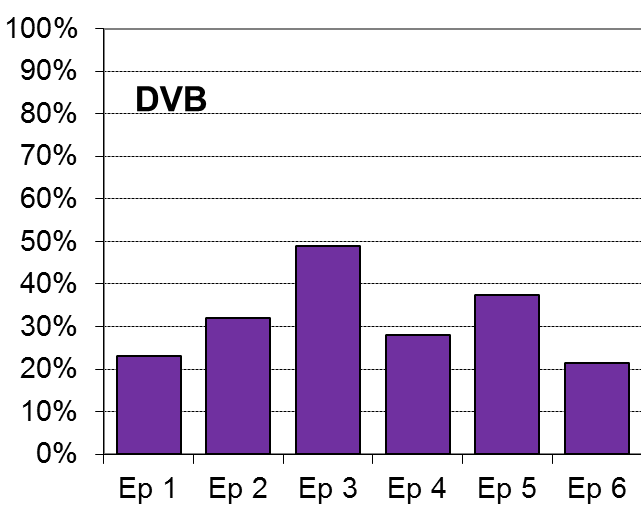 Colmar
Pas d’augmentation des CAU dans le temps
Disponibilité du N à long terme: SOL
Au bout de 6 épandages                     ou                      7 épandages
Disponibilité de l’N à long terme = surplus de N par rapport aux témoins
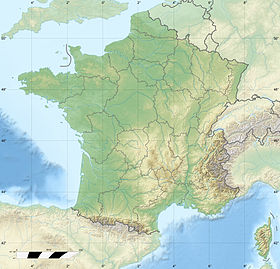 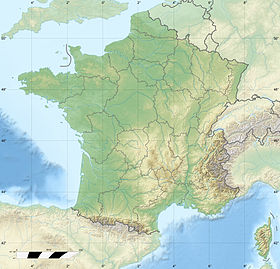 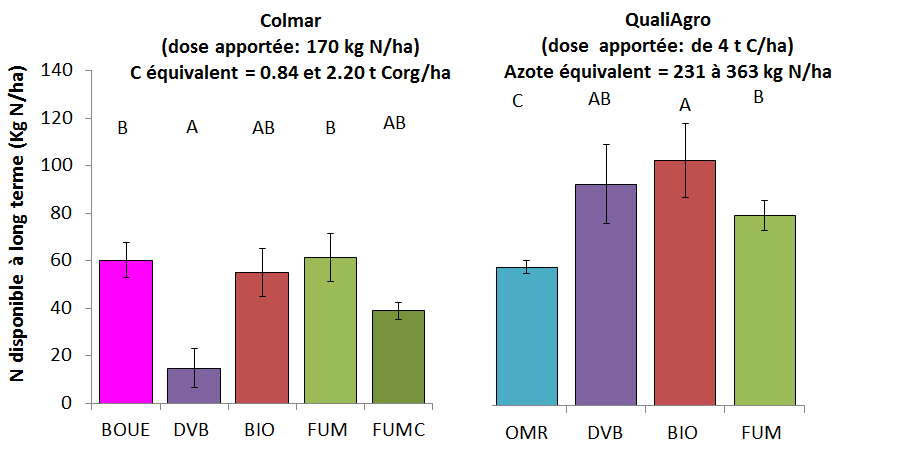 QualiAgro
Colmar
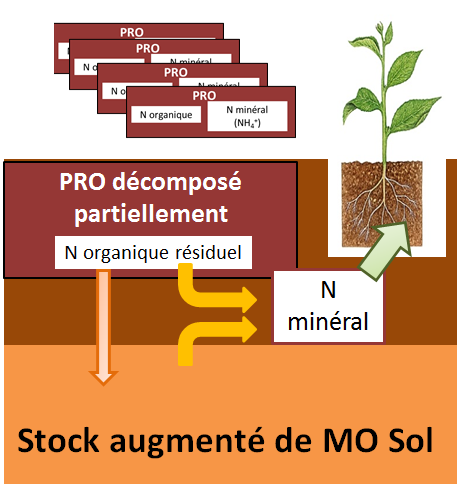 ↗ de la MO induit une ↗ de la fourniture du sol en N
Disponibilité de l’N : SOL + PRO
Potentiel de N disponible après un dernier apport (kgN/ha) = disponibilité de l’N à court terme + disponibilité de l’N à long terme
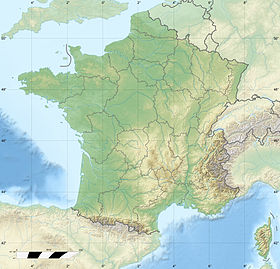 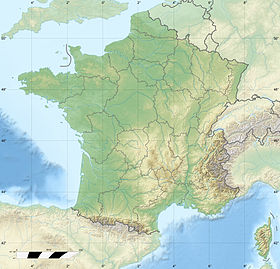 Colmar
N disponible  Sol +  PRO (kgN/ha)
QualiAgro
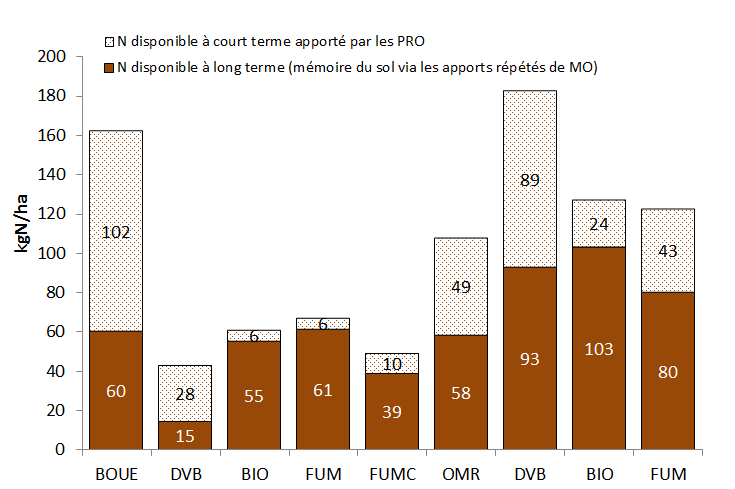 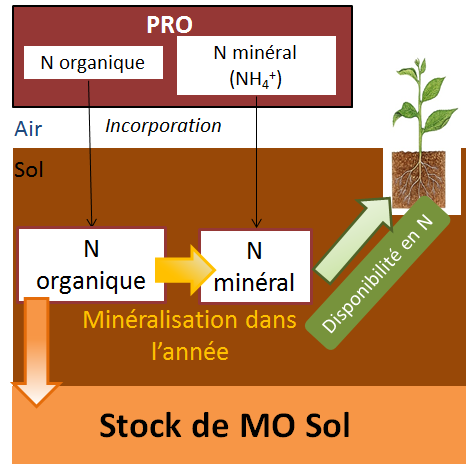 N principalement apporté par la mémoire du sol 
Distinction claire des PRO fertilisants
+
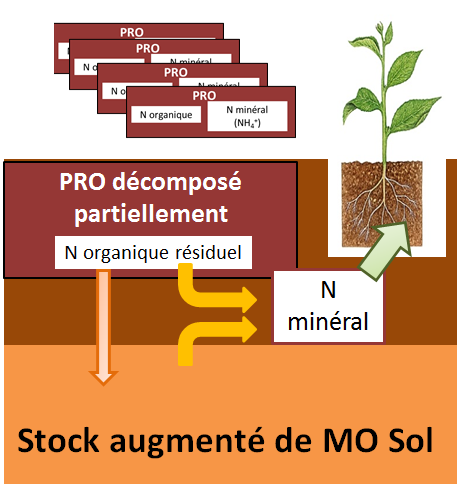 A retenir :
Rendements : 
Fertilisation par apports répétés de PRO  atteinte de rendements ≥ aux rendements atteints par une fertilisation azotée minérale seule, si les augmentations des teneurs en MO du sol sont suffisamment importantes.
Disponibilité en N : 
Les apports de PRO peuvent se substituer partiellement aux engrais minéraux azotés. 
A court terme, la fourniture en N pour les plantes dépend des teneurs en N minéral et de la vitesse de minéralisation du N organique des PRO. 
     BOUE = fertilisant organique. 
A plus long terme, ↗ MO des sols par les PRO amendants = substitution des engrais minéraux azotés.
Agrégation des données: 
Importance de prendre en compte dans une analyse globale la substitution des engrais azotée (partie ACV) car PRO= substitution partielle.
Impact des techniques culturales sans labour
sur la fonction de production
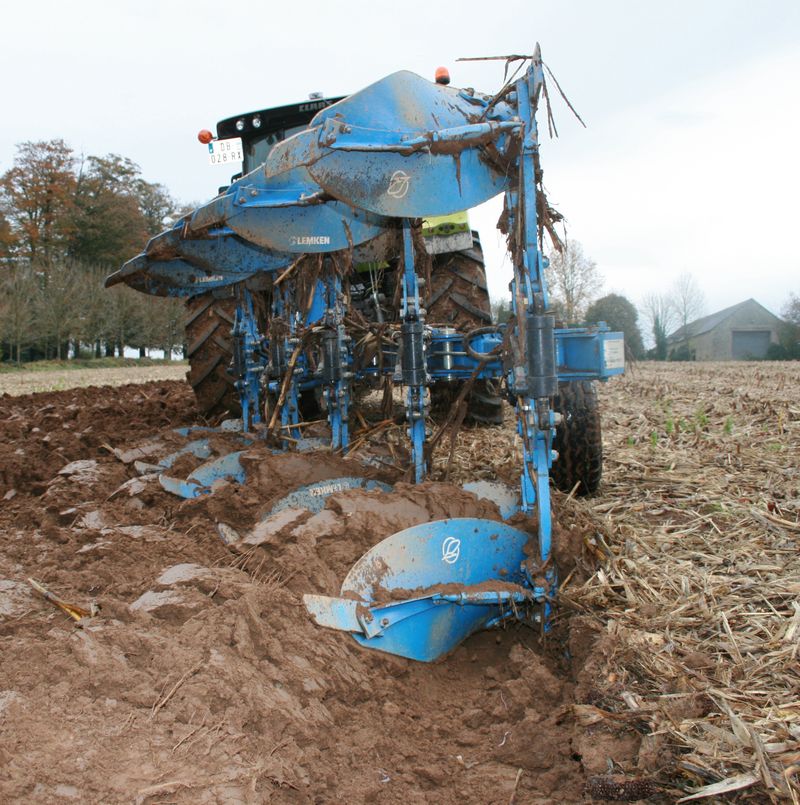 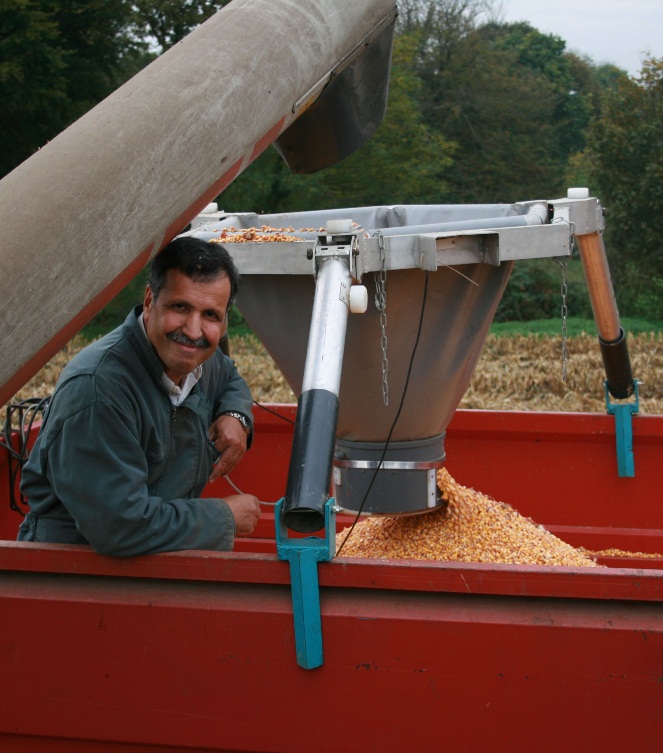 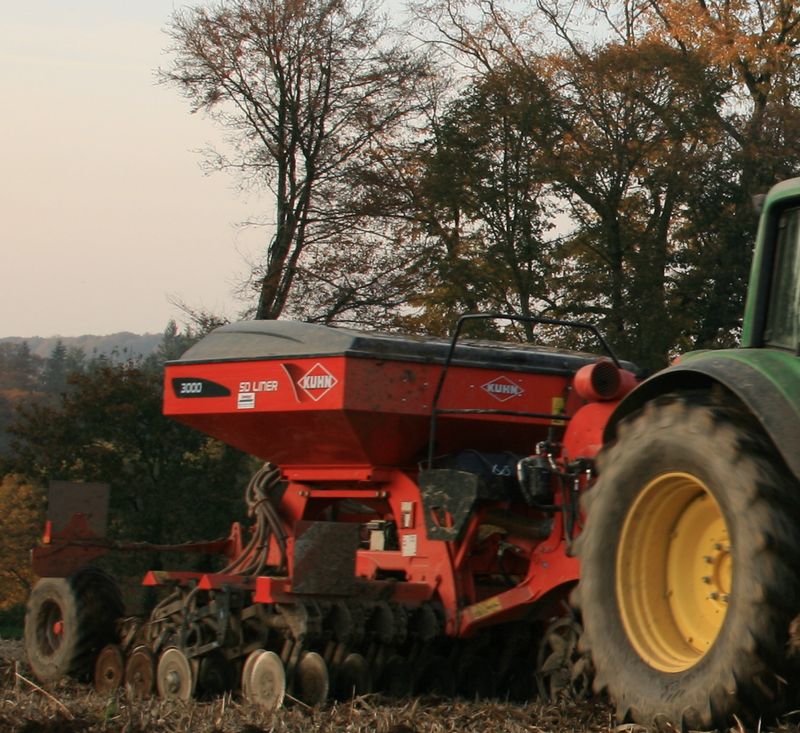 Patrice COTINET
Chambre Régionale d’Agriculture de Bretagne
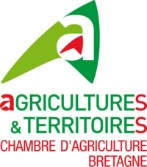 Conséquences du non labour et de la dés-intensification du travail du sol
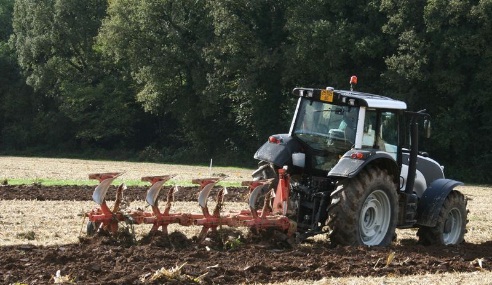 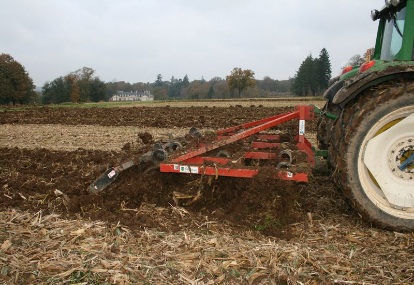 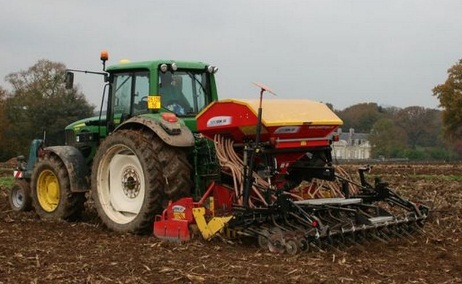 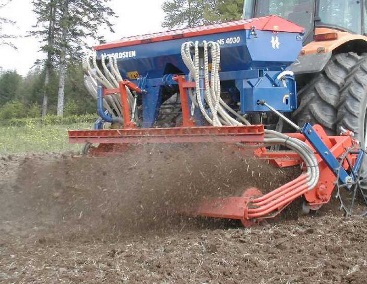 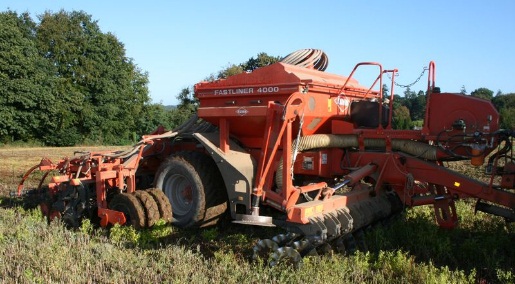 Inversion
Non inversion
Fragmentation
Impact sur…	
				…le développement de la culture ?	

				…la protection des cultures ?	

				…le potentiel de production ?
Le développement de la culture
Phase d’implantation (céréales)
A densité de semis identique moins bonne levée en TCSL

Capacités de compensation, néanmoins nbre épis / m² inférieur en TCSL
Le développement de la culture
Enracinement (Colza)
Semis Direct
Travail superficiel
Labour
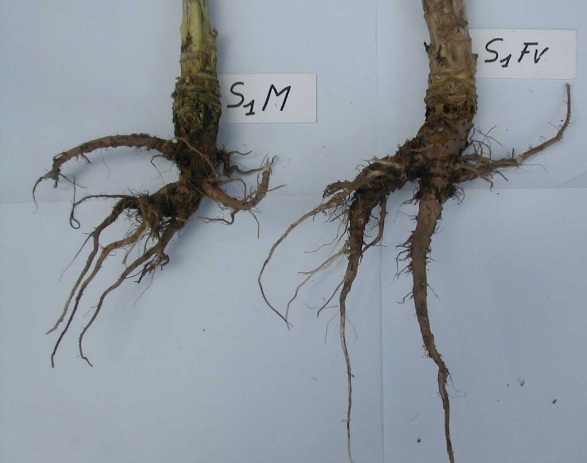 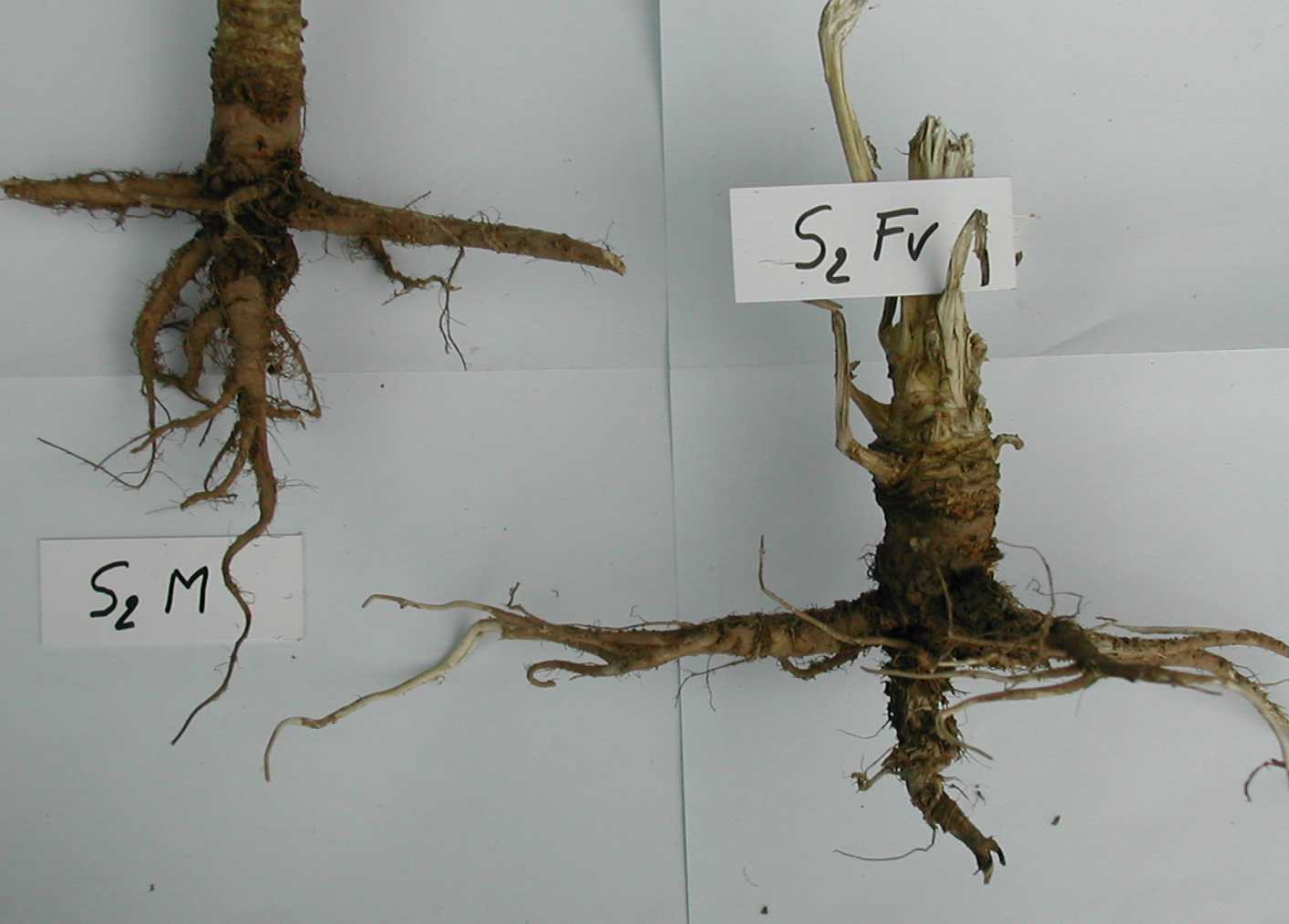 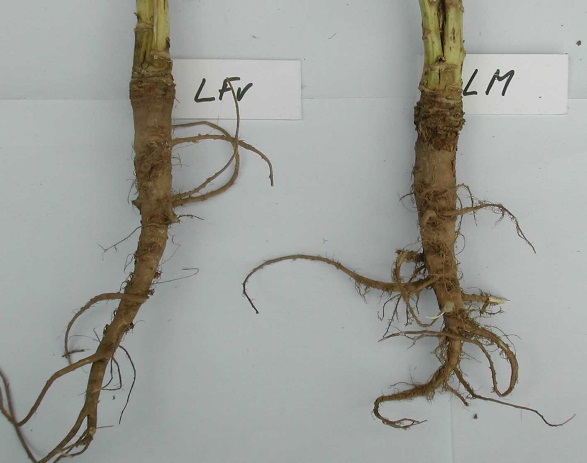 - Les racines peuvent être des bons indicateurs de l’état structural du sol
Le développement de la culture
Enracinement
Colza
Blé
Maïs
Semis direct
Labour
Travail superficiel
Profondeur d’enracinement identique
Exploration racinaire plus limité en maïs
Protections des cultures
Modification de la flore et de sa dynamique
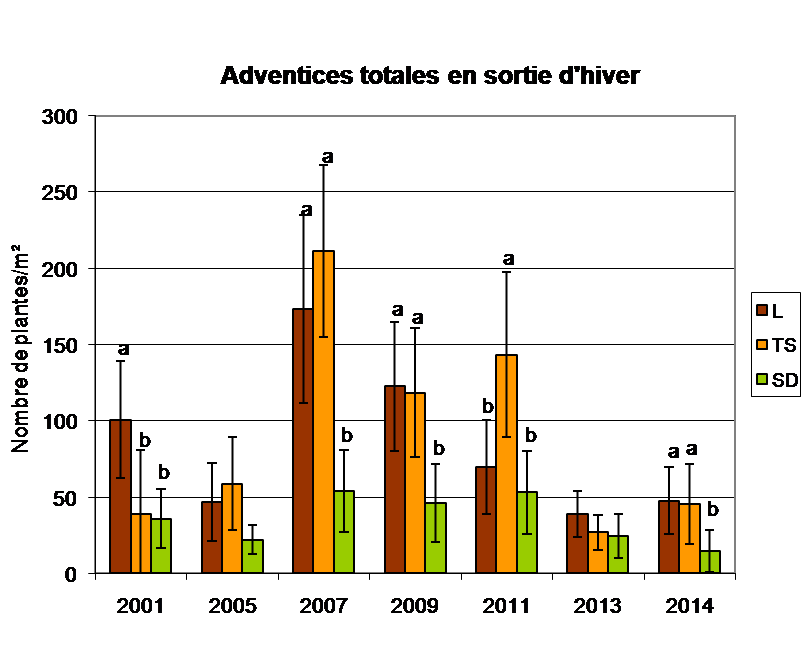 En sortie hiver (avant désherbage) moins d’adventices en Semis Direct
 Post-récolte généralement plus d’adventices en TCSL

Poa annua en plus grand nombre en modalités travaillées
Epilobium tetragonum en Semis Direct
Protections des cultures
Piétin-verse
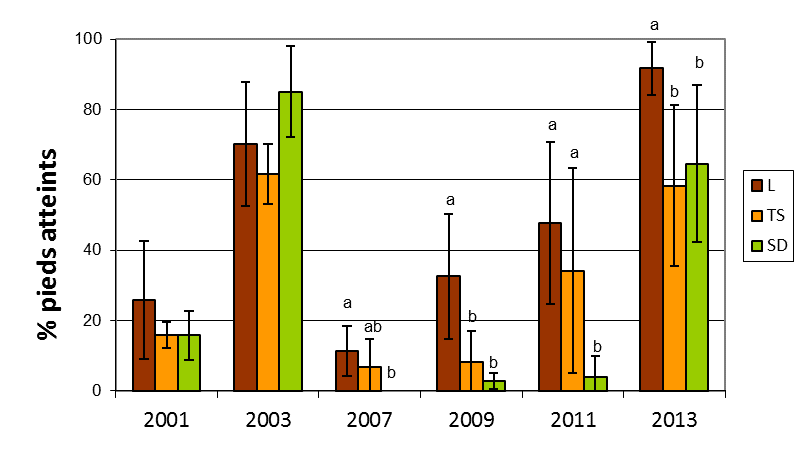 Pression plus forte en Labour
Potentiel de production
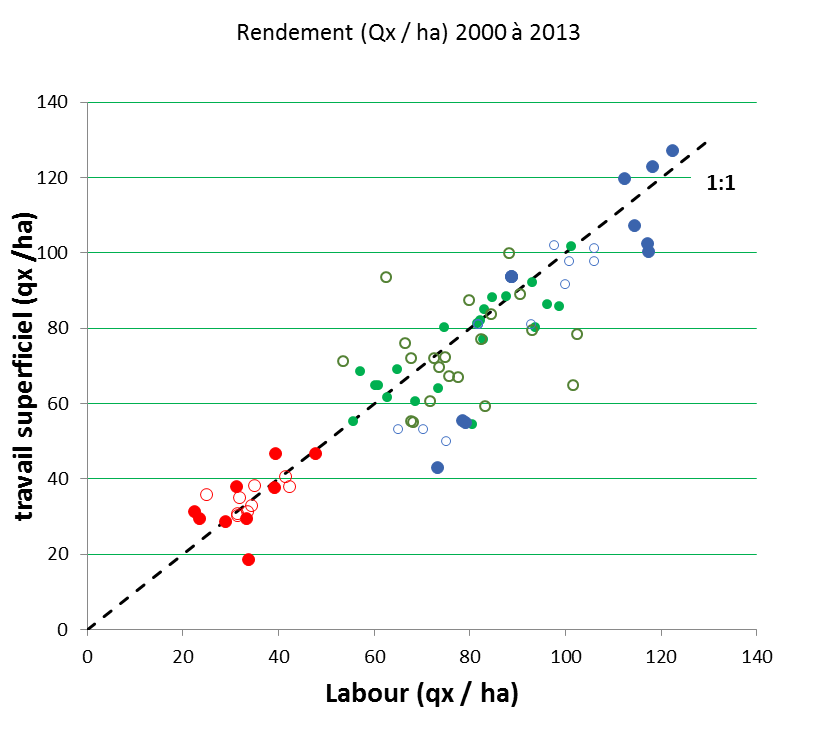 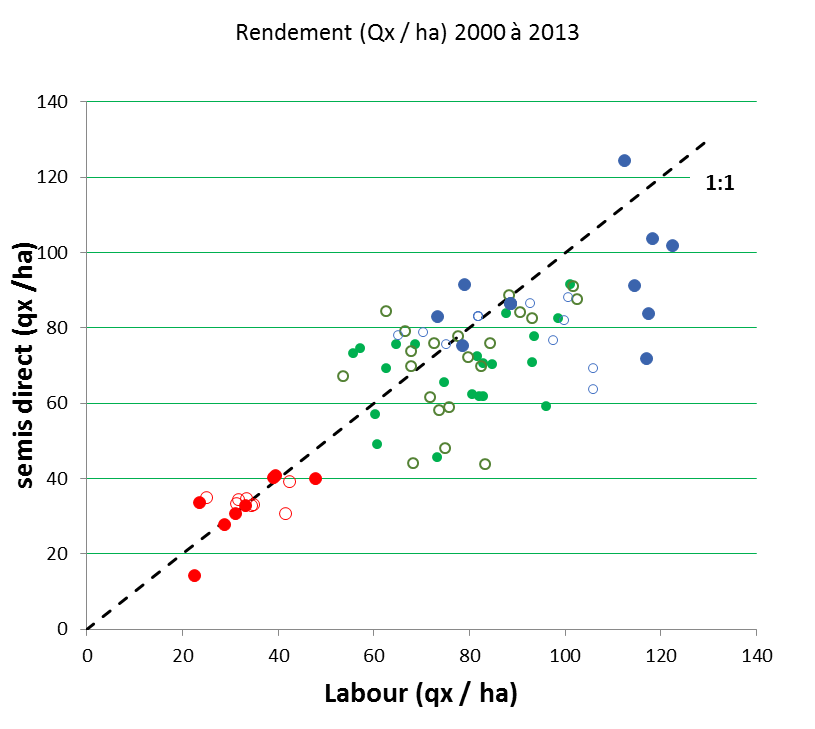 Colza
Blé
Maïs
Minérale
Organique
Colza:	équivalent
Blé: 	- 3,2 qx en moy. en TCSL
Maïs:	- 6,9 qx		‘’
Colza:	équivalent
Blé: 	- 7,9 qx en moy. en Semis Direct 
Maïs:	- 9,8 qx		‘’
Variabilité interannuelles
La dés-intensification du travail du sol est facteur de risque pour le rendement
Qualité de la récolteMycotoxines
Blé 2007 
Variété: Apache (+)
Précédent: Colza (+)
Blé 2009 
Variété: Toisondor (-)
Précédent: Maïs grain (-)
1250
Impact du travail du sol / résidus
Effet de l’année climatique
Importance du précédent et de la variété
Gestion des adventices enAgriculture Biologique
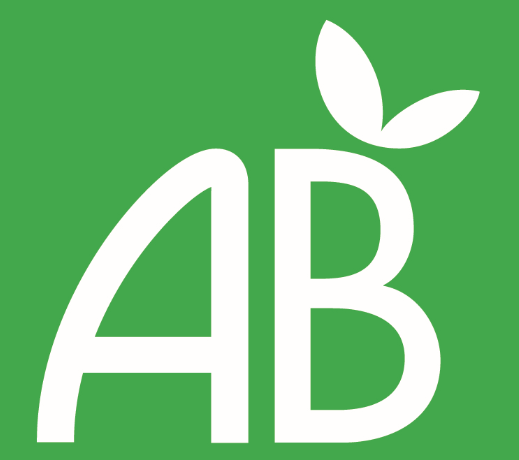 Flore sortie hiver sur triticale
Triticale 2010
Semis-direct
Meilleur contrôle des adventices 
avec le labour
Totalité de la flore favorisée en TCSL 
(graminées et dicotylédones)
Rendements enAgriculture Biologique
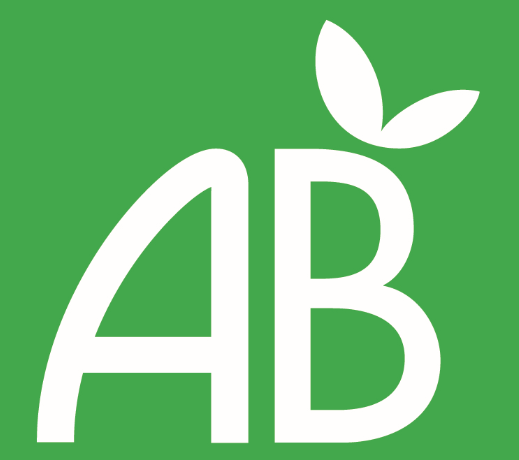 2004 à 2012
Maïs
Céréales
Sarrasin
Pois hiver
Rendements corrélés aux adventices
Plus délicats pour cultures d’hiver
Impact de la profondeur du labour
A retenir :
Dans notre contexte, les TCSL ne permettent d’augmenter la productivité

Leur mise en œuvre, nécessite une adaptation du système de culture

L’évaluation de la durabilité des TCSL sur des approches agronomiques n’est pas suffisante. 
	Indicateurs: - économique
			- social  
			- environnemental
SYNTHESE
Rendements:
Des rendements potentiellement identiques. Néanmoins, les rendements sont généralement inférieurs.

Développement de la culture:
Implantations plus délicate et pertes à la levées fréquentes.
Enracinement non limitant.
Protection de la culture:
Adventices: évolution possible de la flore et de la dynamique des levées.

Maladies: diminution des maladies du pieds pour les céréales mais risque accru pour les mycotoxines.

 Les TCSL supposent une adaptation  du système de culture.
Rendements:
Fertilisation par apports répétés de PRO  atteinte de rendements ≥ aux rendements atteints par une fertilisation azotée minérale seule, si les augmentations des teneurs en MO du sol sont suffisamment importantes.

Disponibilité de l’N à court terme:
La fourniture en N pour les plantes dépend des teneurs en N minéral et de la vitesse de minéralisation du N organique des PRO. 

Disponibilité de l’N à long terme:
↗ MO des sols par les PRO amendants = substitution des engrais minéraux azotés. 

 Les apports de PRO peuvent se substituer partiellement aux engrais minéraux azotés (voir ACV).
Partie MO:
Partie TCSL: